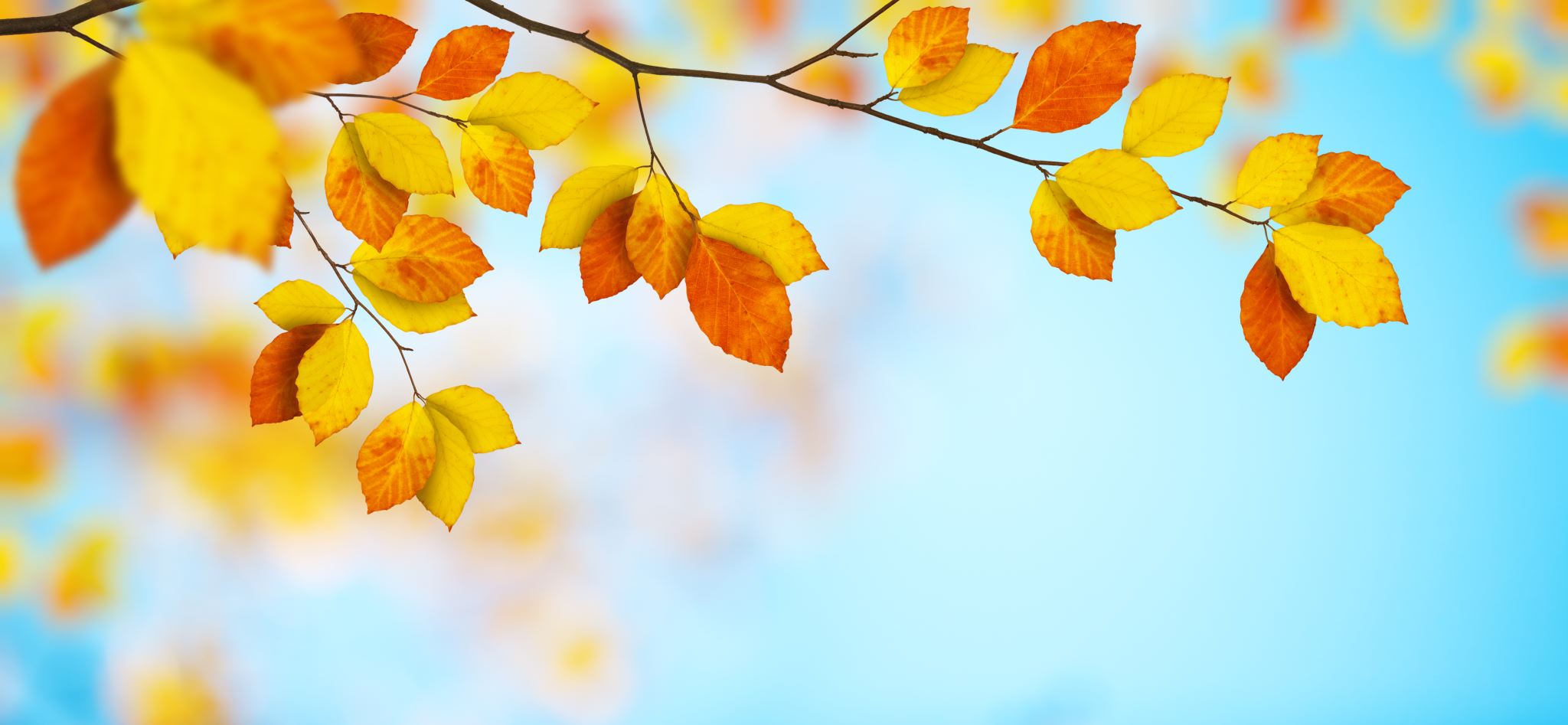 Мелоди мейсон
РАСКРЫВАЯ НЕБЕСНУЮ СОКРОВИЩНИЦУ СИЛЫ [Двенадцать библейских ключей к посреднической молитве]
[Speaker Notes: Чувствовали ли вы когда-нибудь, что вы молитесь, молитесь и молитесь, а ответа до сих пор нет? И чем больше вы молитесь, тем хуже все становится. [Поделитесь личной историей или иллюстрацией!]
 
Несмотря на то, что Бог любит нас и хочет отвечать на наши молитвы, причем ответ будет превышать все то, о чем мы просим или думаем, существуют условия, которые мы должны выполнить, чтобы получить Его полное благословение.
 
В книге “Наглядные уроки Христа” мы читаем:
 
Существуют некоторые условия для исполнения Божьих обетований, и молитва не освобождает человека от исполнения его обязанностей… Те, кто возносят к Богу свои просьбы, требуя исполнения Его обетований, но при этом не выполняют определенные условия, оскорбляют Господа. Они произносят имя Христа как авторитет для исполнения обетования, но не делают того, что показывало бы их веру во Христа и любовь к Нему. 
 
Что же это за условия? “Он поясняет, что просьба должна быть в соответствии с Божьей волей; нам надо просить то, что Он обещал, а то, что получаем, — использовать для исполнения Его воли. Если условия выполняются, на молитву будет обязательно отвечено”.
 
Читая Библию, мы вскоре обнаруживаем постоянно повторяющуюся последовательность. Бог стремится навстречу людям. Он желает, чтобы Его Имя было прославлено. Он желает утвердить и созидать Свое царство. Он есть любовь. Это естественное выражение Его воли. Когда мы молимся по воле Его и для Его славы, чтобы Его царство было утверждено, мы можем смело и с уверенностью выражать свою просьбу, даже если в человеческих глазах наша просьба кажется невозможной, апостол Иоанн поддерживает нас: “И вот какое дерзновение мы имеем к Нему, что, когда просим чего по воле Его , Он слушает нас” (1 Ин. 5:14).

Наглядные уроки Христа, с. 143
Молитва, с. 105]
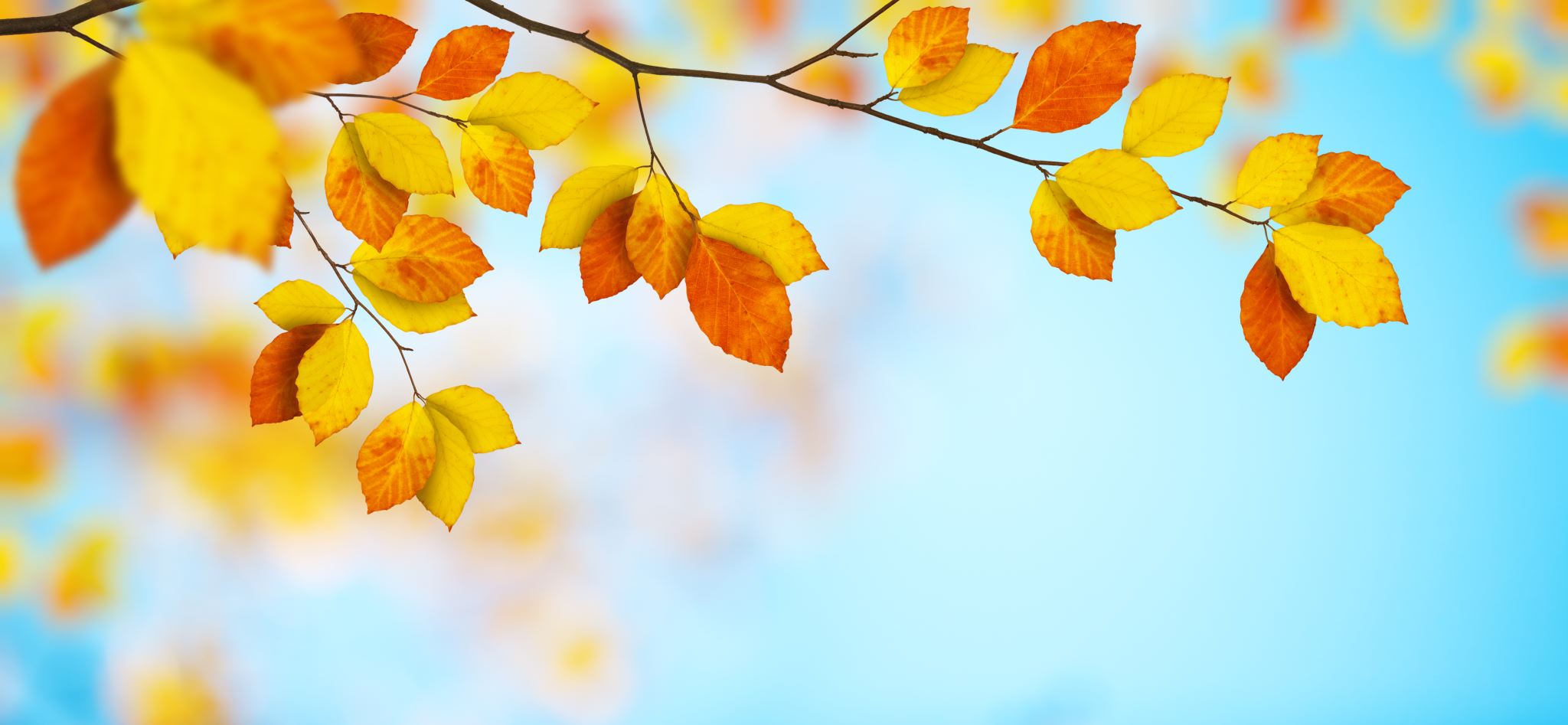 Ключ к небесной сокровищнице
Это то, КАК
мы молимся. Это и есть ключ к небесной сокровищнице.
[Speaker Notes: Ключ к небесной сокровищнице
 
То, КАК мы молимся это и есть ключ к небесной сокровищнице. Вот двенадцать подсказок о том, как нам молиться: молитесь, ощущая подлинную потребность в Боге, молитесь искренне, молитесь, чтобы все получилось по воле Божьей, молитесь под влиянием Святого Духа, молитесь с верой, с послушанием и покаянием, прощая, с почтением, молитесь, будучи честным управителем, молитесь с щедростью, знайте Подателя благ и молитесь непрестанно и настойчиов. Давайте посмотрим на каждый из этих двенадцати ключей.]
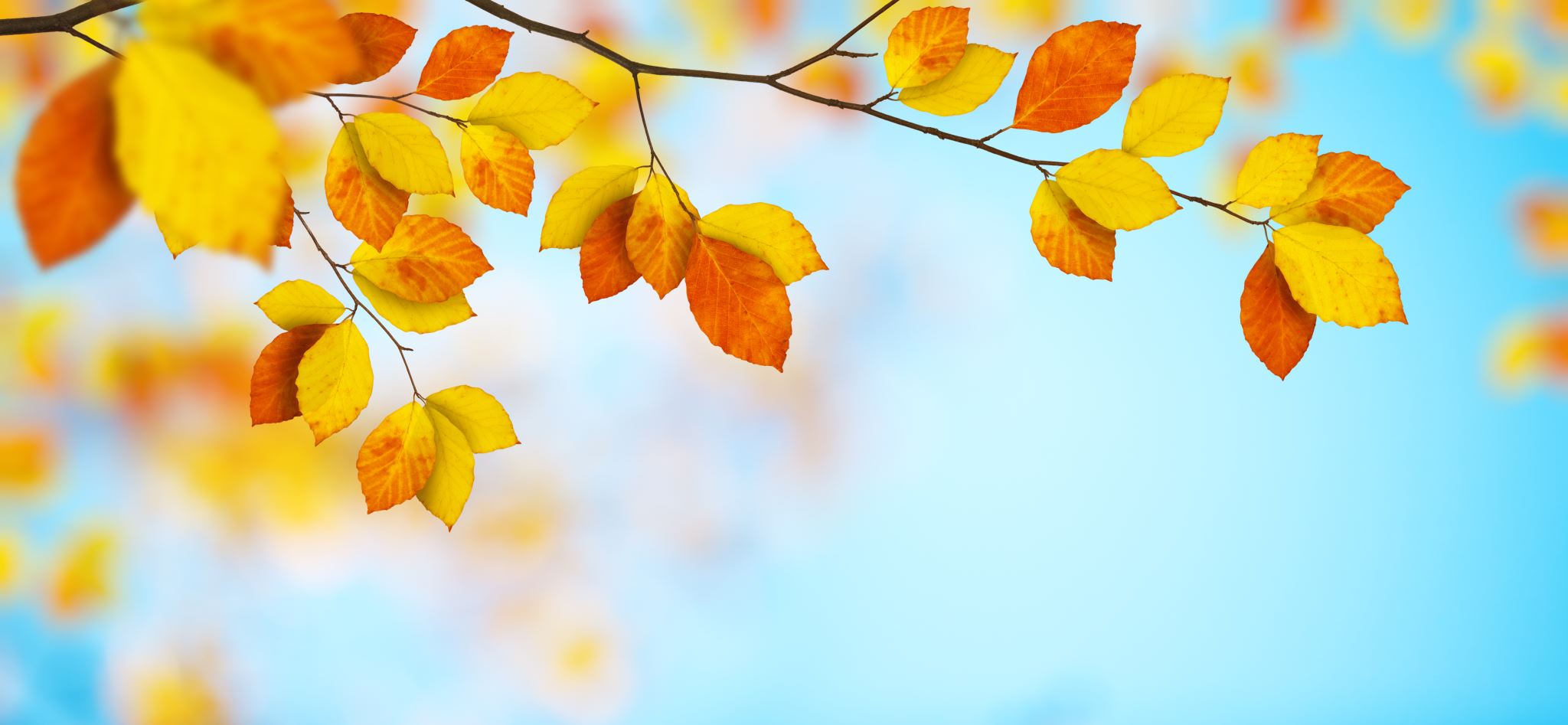 КЛЮЧ 1: ПОДЛИННАЯ ПОТРЕБНОСТЬ В БОГЕ
Бог не тратит время, пытаясь наполнить тех, кто уже наполнен самим собой. Он ищет пустые сосуды.
[Speaker Notes: Ключ 1: Подлинная потребность в Боге. 
 
Мы должны молиться, ощущая подлинную потребность в Боге. Признаете ли вы свою нужду в Боге и помощь, вкоторую может дать только Он?
 
Мы можем быть уверены, что при известных условиях Бог слышит молитвы и отвечает на них. Одно из первых условий заключается в том, чтобы мы осознали свою нужду в Его помощи. Он обещал: «Ибо Я изолью воды на жаждущее и потоки на иссохшее» (Исаии 44:3). Кто алчет и жаждет праведности, кто всем сердцем стремится к Богу, тот может быть уверен, что насытится. 
 
Бог не тратит время, пытаясь наполнить тех, кто уже наполнен самим собой. Он ищет пустые сосуды. 
Молитва, с. 101]
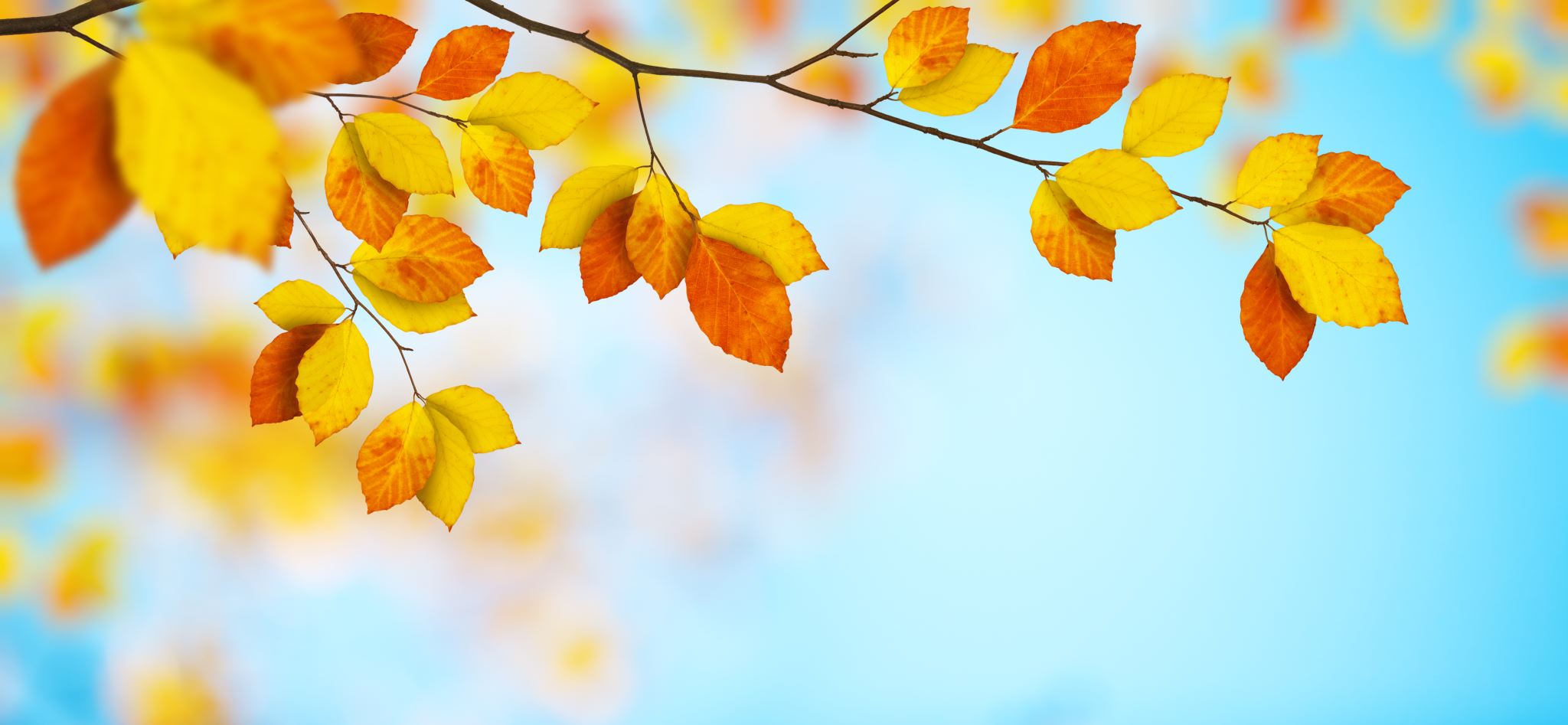 КЛЮЧ 2: МОЛИТЕСЬ ИСКРЕННЕ
“Всякая искренняя молитва доходит до Неба. Может быть, эта молитва выражена не столь красноречиво, но, произнесенная искренне и чистосердечно, она достигает Святилища, где служит Иисус, и Он представит ее Отцу, очистив от нескладных и невнятных слов чудесным благоуханием собственного совершенства.”
Желание веков, с. 667
[Speaker Notes: Ключ 2: Молитесь искренне.
 
Нам нужно быть искренними в своих молитвах. Эллен Уайт пишет:
 
Всякая искренняя молитва доходит до Неба. Может быть, эта молитва выражена не столь красноречиво, но, произнесенная искренне и чистосердечно, она достигает святилища, где служит Иисус, и Он представит ее Отцу, очистив от нескладных и невнятных слов чудесным благоуханием собственного совершенства.
 
Очистив от нескладных и невнятых слов! Как это прекрасно!
Желание веков, с. 667]
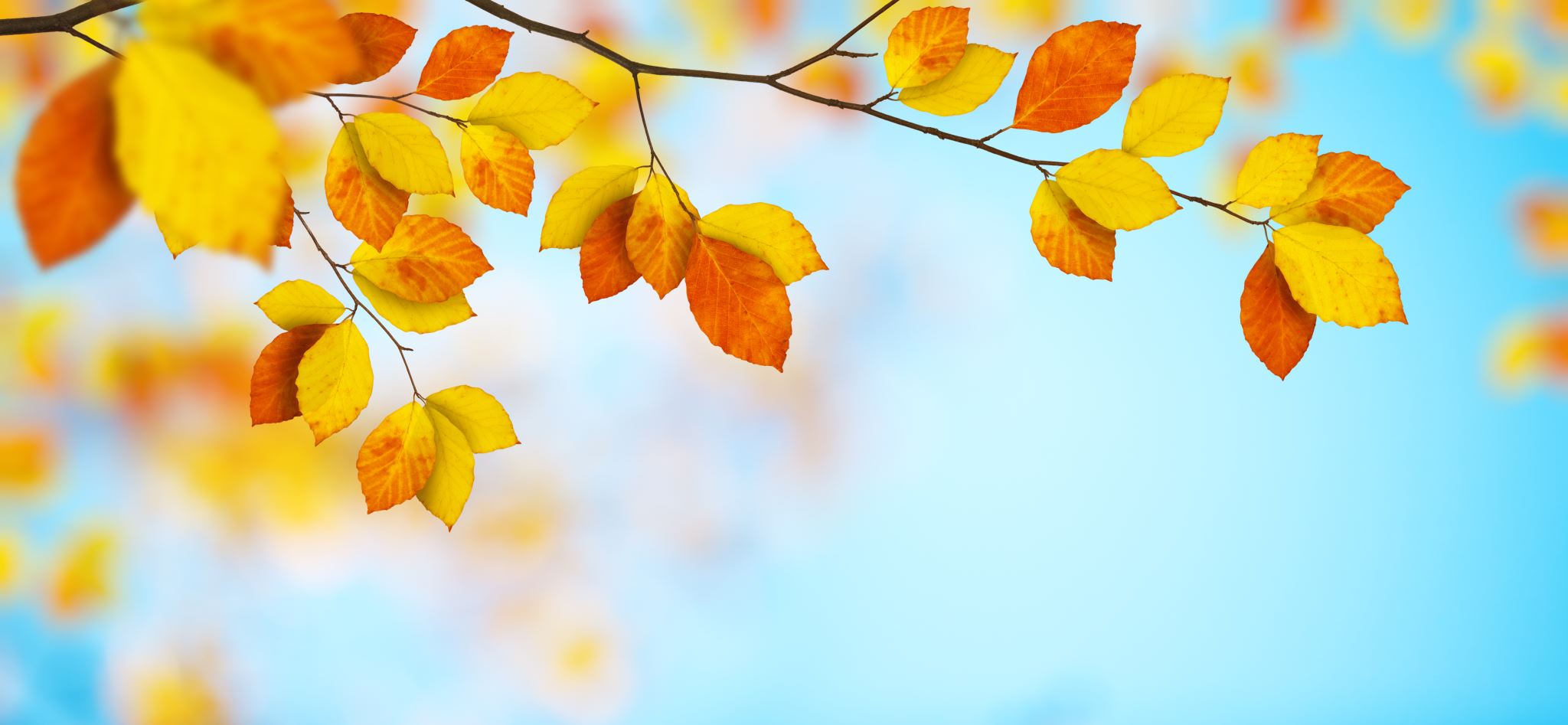 КЛЮЧ 3: ПО ВОЛЕ БОЖЬЕЙ
«Все, что находится в соответствии с Его природой находится в соответствии с Его волей. Мне не нужно задаваться вопросом, хочет ли Бог, чтобы дать нам свободу от греха, власть преодолеть врага, дать нам совершенный мир, превосходящую все радость, силы для служения, здоровые браки и плоды, которые мы принесем для его Царства. Он очень ясно говорит в Писании, что Ему нравится давать все это Своим детям». Leslie Ludy, Wrestling Prayer, с. 179
[Speaker Notes: Ключ 3: По воле Божьей. 
 
Нам нужно молиться в соответствии с волей Божьей. Вы можете спросить: “Как мне узнать, в чем состоит воля Божья?” Для того, чтобы это понять, нужно знать Слово Божье. Если мы знаем Слово, то будем ясно видеть, в чем Его воля. 
 
Все, что находится в соответствии с Его природой находится в соответствии с Его волей. Мы не нужно задаваться вопросом, хочет ли Бог, чтобы дать нам свободу от греха, власть преодолеть врага, дать нам совершенный мир, превосходящую все радость, силы для служения, здоровые браки и плоды, которые мы принесем для его Царства. Он очень ясно говорит в Писании, что Ему нравится давать все это Своим детям.
 
Когда мы знаем о том, что наши молитвенные просьбы совпадают с тем, что написано в Писании, мы можем смело молиться об этом. Когда мы не знаем точно, в чем состоит воля Божья, то смело можем молиться о мудрости, используя обетование из Иак. 1:5.

Leslie Ludy, Wrestling Prayer, p. 179]
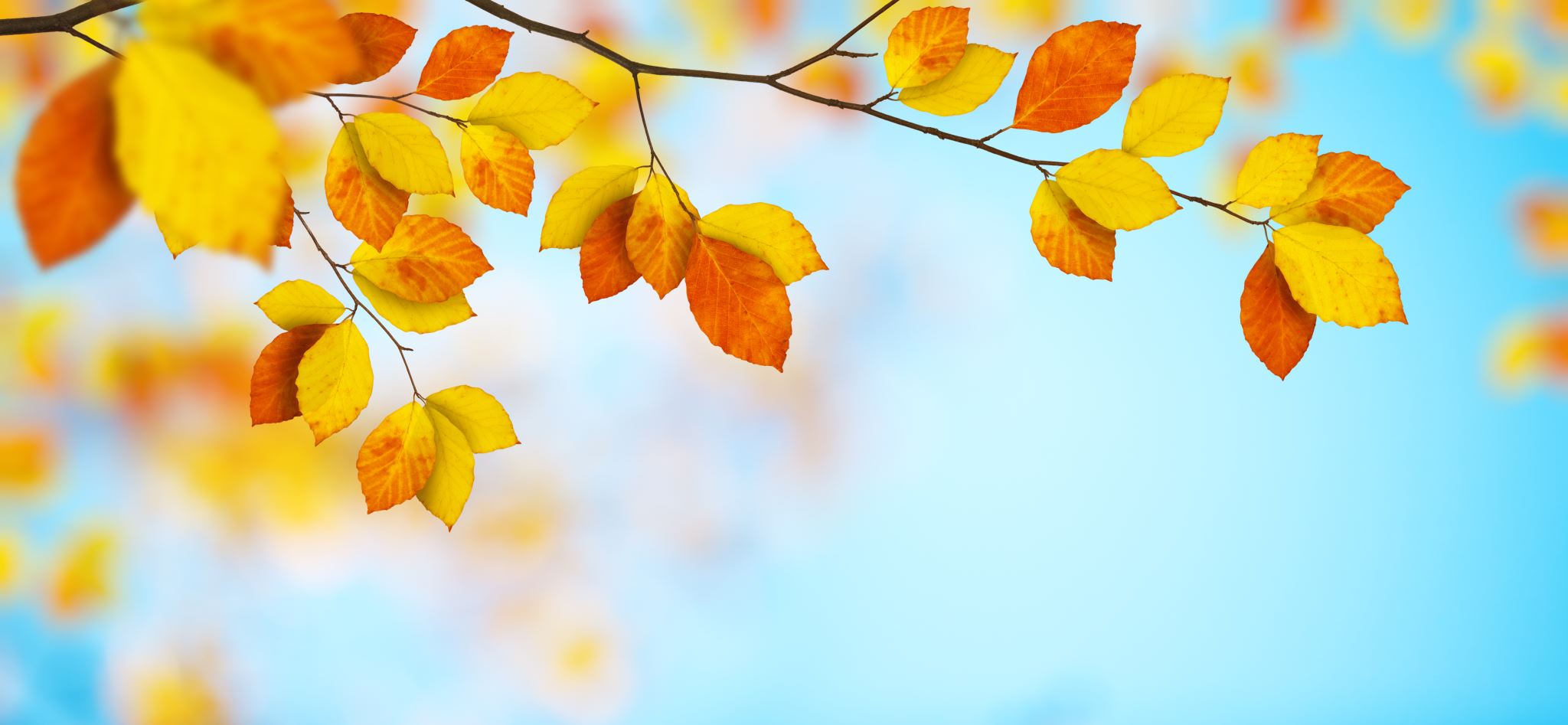 КЛЮЧ 4: ПОД ВЛИЯНИЕМ СВЯТОГО ДУХА
Господь предлагает нам:
 “Воззови ко Мне – и Я отвечу тебе, покажу тебе великое и недоступное, чего ты не знаешь” (Иер. 33:3).
[Speaker Notes: Ключ 4: Под влиянием Святого Духа. 
 
Нам нужно молиться, находясь под вдохновением Духа Святого. Иногда наши молитвенные просьбы не соответствуют Божьим планам. И когда мы молимся, вместо того, чтобы просто пройтись по своему молитвенному списку, нам надо начать просить Бога, чтобы Он показал нам, о чем нам нужно молиться, об этом мы можем узнать, более глубоко изучая Слово Божье. 
 
Господь предлагает нам: “Воззови ко Мне – и Я отвечу тебе, покажу тебе великое и недоступное, чего ты не знаешь” (Иер. 33:3).
 
Эллен Уайт пишет: “Если мы приблизимся к Богу, Он приблизится к нам и слава Его пойдет впереди нас. Он ответит на наши просьбы, научит нас просить о том, что Он желает дать нам”. 
Бюллетень Генеральной Конференции, 2 апреля 1903 г. “Как получить Божьи благословения”.]
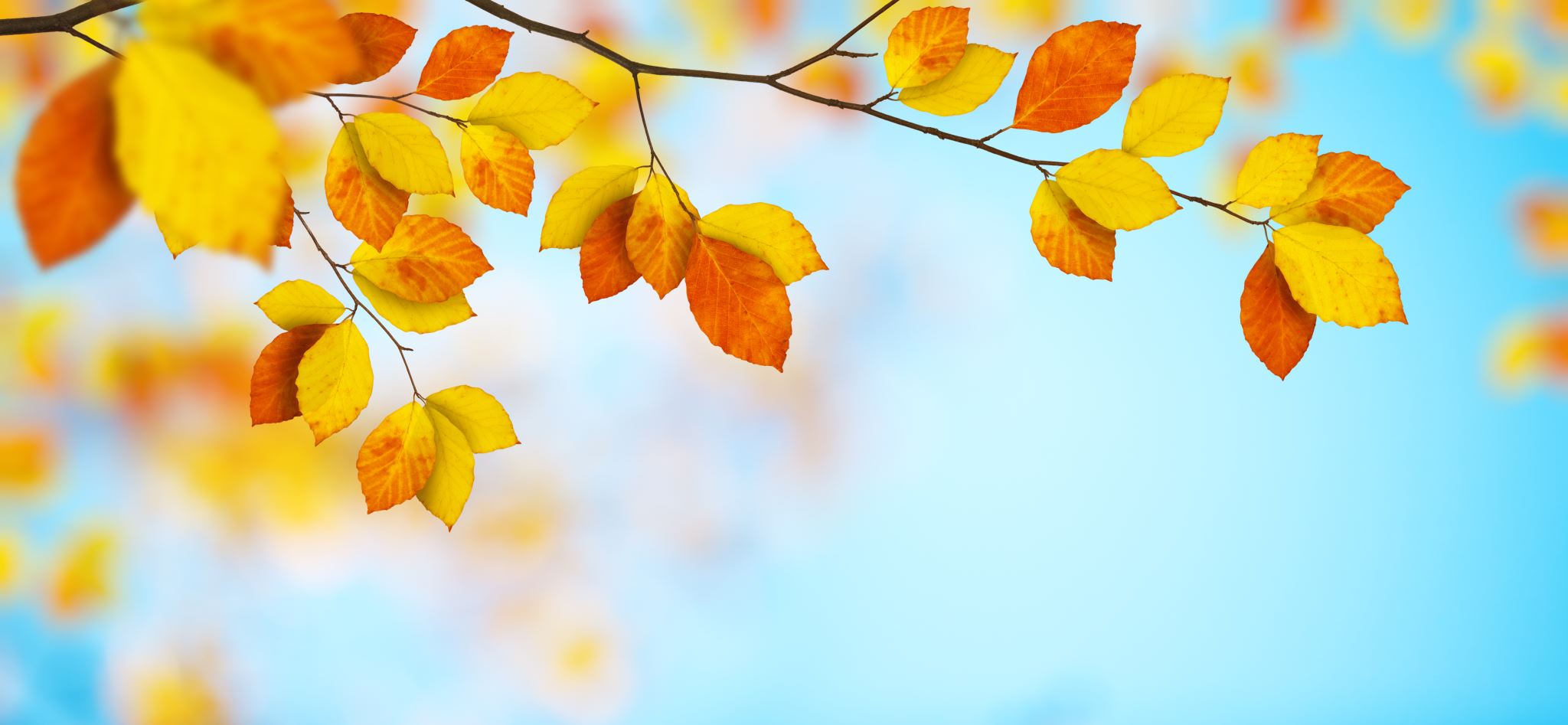 КЛЮЧ 5: МОЛИТЕСЬ С ВЕРОЙ
В Иак. 1:6 говорится: “Но да просит с верою, нимало не сомневаясь, потому что сомневающийся подобен морской волне, ветром поднимаемой и развеваемой”.
[Speaker Notes: Ключ 5: Молитесь с верой. 
 
Нам нужно молиться с верой. Верим ли мы Божьим словам? В Иак. 1:6 говорится: “Но да просит с верою, нимало не сомневаясь, потому что сомневающийся подобен морской волне, ветром поднимаемой и развеваемой”. 
 
В книге “Путь ко Христу” мы читаем: “…молитва — это ключ в руках веры, открывающий небесную сокровищницу, где хранятся безграничные возможности Всемогущего.”
Путь ко Христу, с. 94]
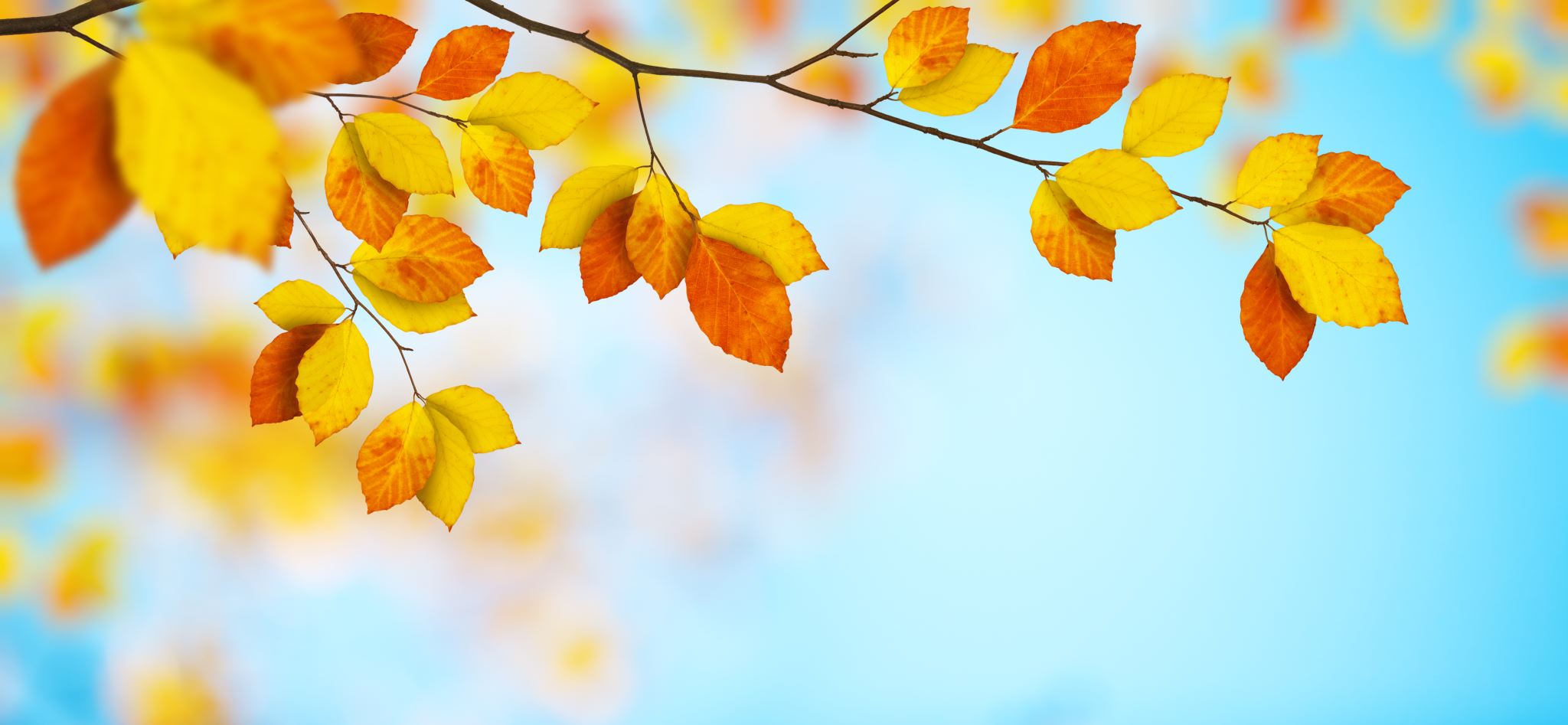 КЛЮЧ 6: С ПОСЛУШАНИЕМ И ПОКАЯНИЕМ
«Если бы я видел беззаконие в сердце моем, то не услышал бы меня Господь» (Псалтирь 65:18). 
Эллен Уайт предупреждает нас: “Живите соответственно своих молитв.” Воспитание детей, с. 499
[Speaker Notes: Ключ 6: С послушанием и покаянием.
 
Мы должны молиться с послушанием и покаянием. Это значит, что когда мы просим Бога ответить на наши молитвы, мы также стремимся к тому, чтобы повиноваться Ему, стараясь изо всех сил, и чтобы отказаться от любого известного нам греха – не потому, что наше послушание сделает нас достойными Его благословений, а потому что наше послушание это доказательство нашей любви к Нему. 
 
Псалмопевец говорит: «Если бы я видел беззаконие в сердце моем, то не услышал бы меня Господь» (Псалтирь 65:18). Если мы лишь отчасти, нерешительно, без особого энтузиазма повинуемся Ему, Его обещания для нас никогда не исполнятся.” 
 
Когда Саул был призван стать царем Израиля, он был человеком смиренным, готовым учиться. Он был готов служить Богу и делать то, что повелит ему Богу. И Бог его благословил. Однако, став более популярным и обретя опыт, Саул стал гордиться собой. Он начал принимать свои собственные решения и поступать по-своему. 
 
Когда Бог повелел ему уничтожить амаликитян, Саул очень избирательно подошел к своему послушанию. Он решил убить некоторых, а кого-то оставить в живых, оправдывая свои решения благочестивыми мотивами. Затем мы читаем о том, что Саулу потребовалось Божье наставление в отношении битвы с филистимлянами. Но Бог уже перестал отвечать на молитвы Саула из-за непослушания и оправданий со стороны царя. Ему больше некуда было пойти и Саул пошел к волшебнице. К несчастью, филистимляне победили израильтян. Саул не только потерял свое царство и жизнь, но и душу свою (1 Царств 28:15-28; 31:1-13).
 
Молитва не принесет никакой пользы, если жизнь человека не соответствует его молитвам. Эллен Уайт предупреждает нас: “Живите соответственно своих молитв.” Не удивительно, что сегодня так мало силы в молитве! Мы пытаемся жить по двойным стандартам. Мы пытаемся жить во грехе и жить с Богом. Мы должны взывать к Богу о том, чтобы Он изменил наши сердца и спас нас! 
 
Служение исцеления, с. 227
Воспитание детей, с. 499]
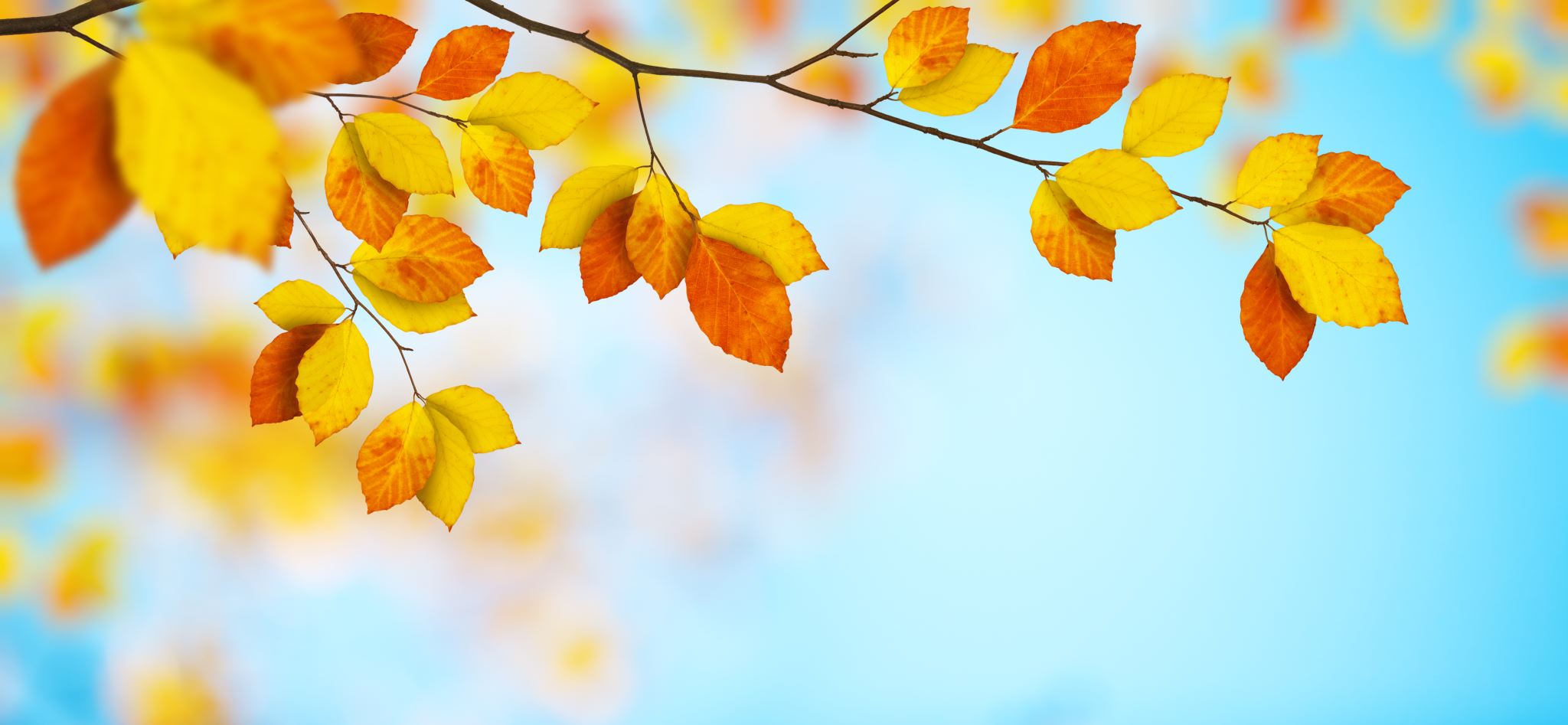 КЛЮЧ 7: ПРОЩАЙТЕ
Иисус наставляет нас: “И когда стоите на молитве, прощайте, если что имеете на кого, дабы и Отец ваш Небесный простил вам согрешения ваши” (Мк. 11:25).
[Speaker Notes: Ключ 7: Прощайте.
 
Наши молитвы должны исходить из сердца, в котором живет прощение. Иисус наставляет нас: “И когда стоите на молитве, прощайте, если что имеете на кого, дабы и Отец ваш Небесный простил вам согрешения ваши” (Мк. 11:25).
 
Но это еще не все. Иисус сказал по время Нагорной проповеди: “Итак, если ты принесёшь дар твой к жертвеннику и там вспомнишь, что брат твой имеет что-нибудь против тебя,
оставь там дар твой пред жертвенником, и пойди прежде примирись с братом твоим, и тогда приди и принеси дар твой.” (Мф. 5:23, 24).
 
Вдохновенный автор пишет: “Когда мы просим у Бога милости и благословения, то сами должны быть исполнены духа прощения и любви… Если мы ожидаем, что Бог услышит наши молитвы, то должны прощать другим таким же образом и в той же мере, в какой мы сами надеемся быть прощенными.” 
Путь ко Христу, с. 97]
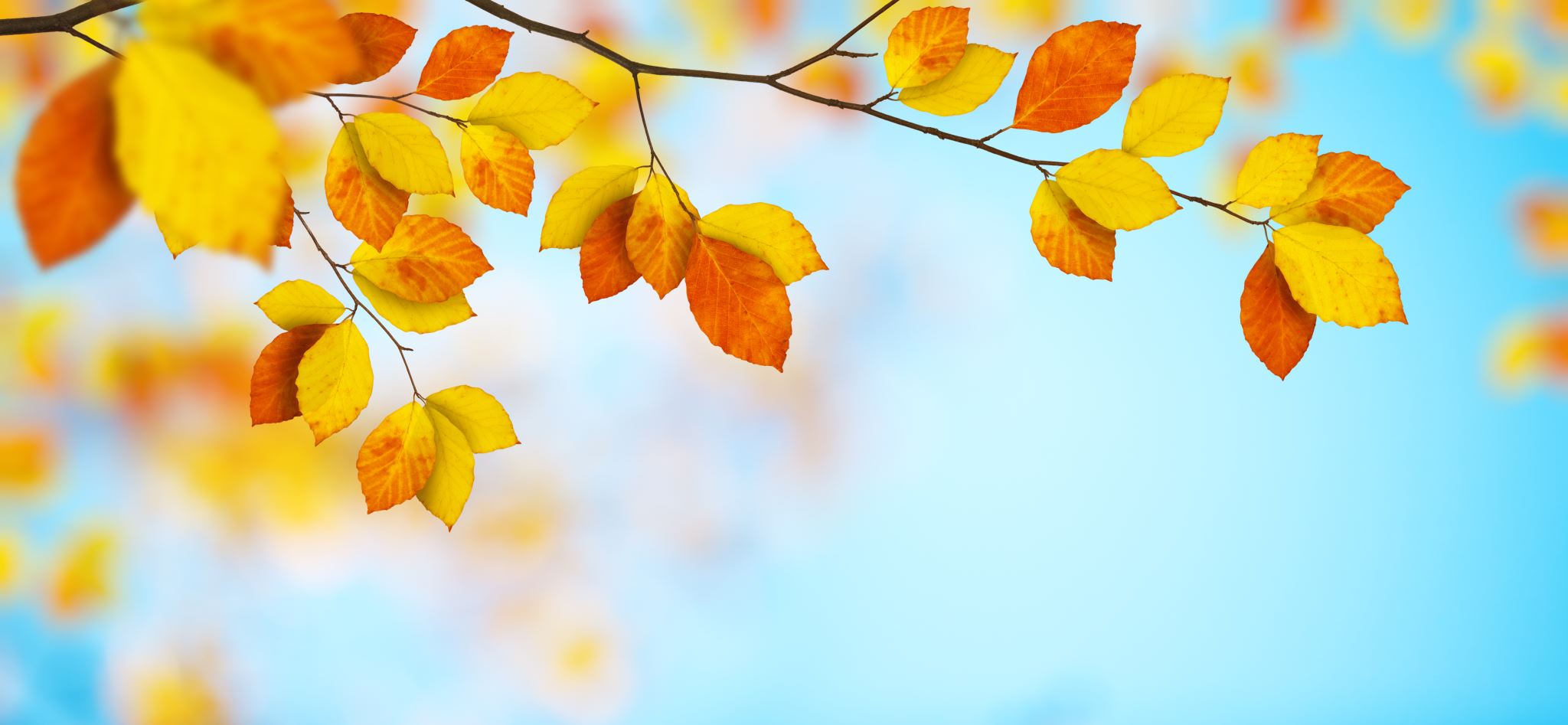 КЛЮЧ 8: С ПОЧТЕНИЕМ
Мы должны молиться, с уважением и почитанием относясь к своей семье.
 В 1 Петра 3:7 говорится: “Также и вы, мужья, обращайтесь благоразумно с женами, как с немощнейшим сосудом, оказывая им честь, как сонаследницам благодатной жизни, дабы не было вам препятствия в молитвах”.
[Speaker Notes: Ключ 8: С почтением. 
 
Мы должны молиться, с уважением и почитанием относясь к своей семье. В 1 Петра 3:7 говорится: “Также и вы, мужья, обращайтесь благоразумно с женами, как с немощнейшим сосудом, оказывая им честь, как сонаследницам благодатной жзни, дабы не было вам препятствия в молитвах”.
 
Разве не удивительно, что наше отношение к членам семьи может стать препятствием в наших молитвах?]
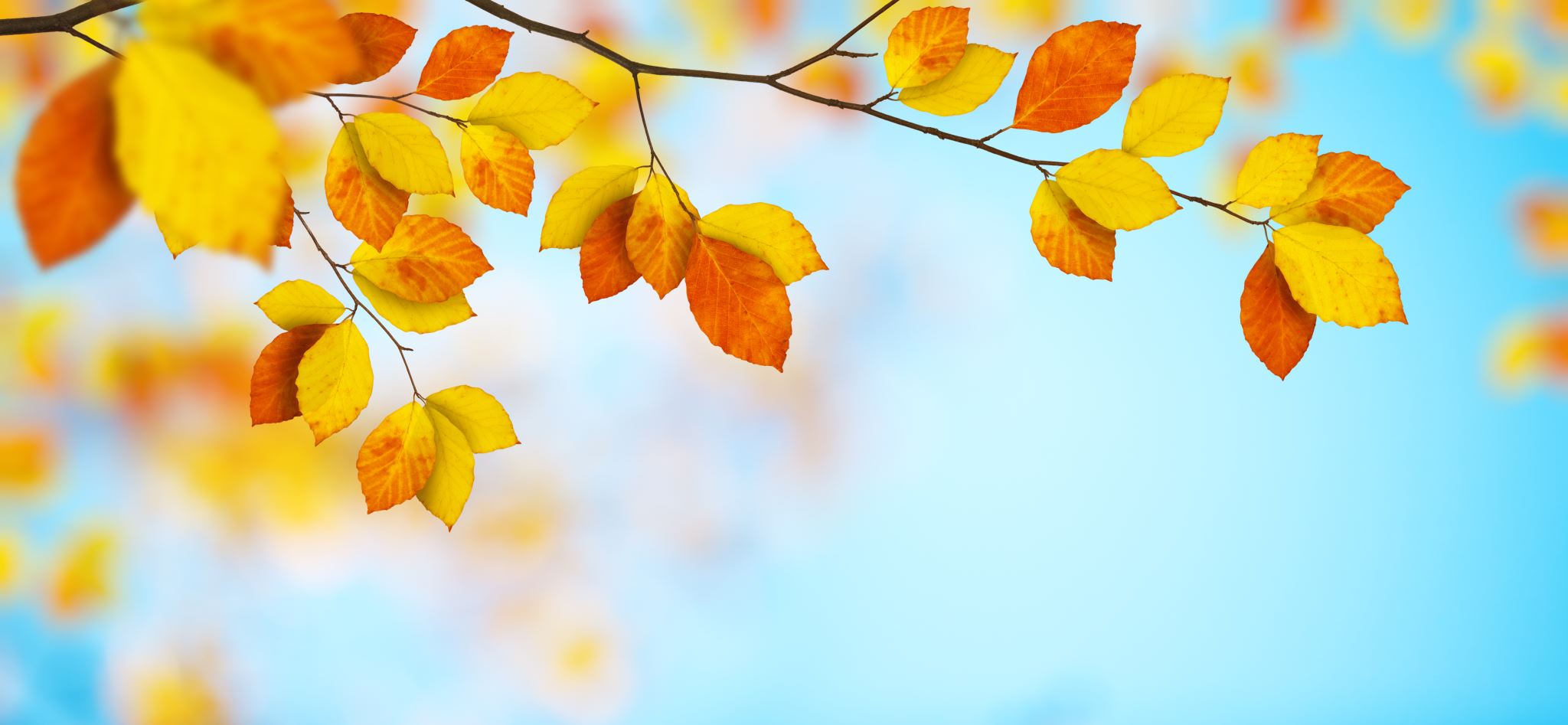 КЛЮЧ 9: ДОБРЫЙ УПРАВИТЕЛЬ
Мы должны быть добрыми управителями, это связано с тем, как мы молимся.
[Speaker Notes: Ключ 9: Добрый управитель.
 
Мы должны быть добрыми управителями, потому что это связано с тем, как мы молимся. Знаете ли вы, что то, как мы управляем Божьими ресурсами, влияет на наши молитвы? 
 
Как Податель всякого благословения Бог заявляет о своих правах на определенную часть всего, чем мы обладаем. Эта часть предназначена для поддержки проповеди Евангелия. Возвращая Богу часть получаемого от Него, мы проявляем тем самым нашу благодарность за Его дары. Но если мы отказываем Ему в том, что по праву принадлежит Ему, как можем мы требовать от Него благословений? … как же можем мы ожидать, что Он доверит нам дела небесные? Может быть, здесь кроется причина того, что многие молитвы наши остаются без ответа. 
 
Господь посылает весть через пророка Малахию: 
“Можно ли человеку обкрадывать Бога? А вы обкрадываете Меня. Скажете: «чем обкрадываем мы Тебя?» Десятиною и приношениями.
Проклятием вы прокляты, потому что вы – весь народ – обкрадываете Меня.
Принесите все десятины в дом хранилища, чтобы в доме Моем была пища, и хотя в этом испытайте Меня, говорит Господь Саваоф: не открою ли Я для вас отверстий небесных и не изолью ли на вас благословения до избытка?” (Мал. 3:8-10)

Наглядные уроки Христа, с. 144]
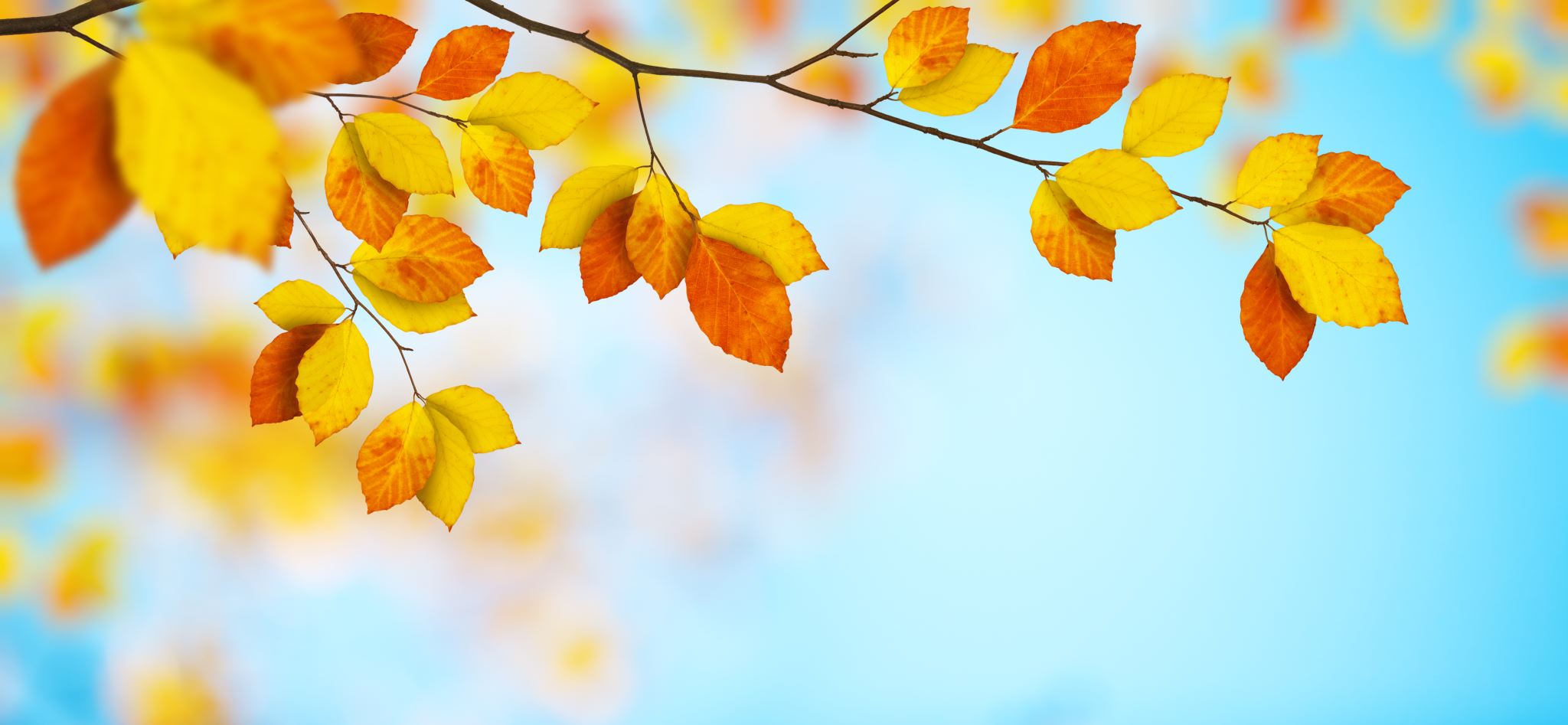 КЛЮЧ 10: С ЩЕДРОСТЬЮ
Предупреждение для нас: «Кто затыкает ухо свое от вопля бедного, тот и сам будет вопить, - и не будет услышан»
 Притчи 21:13
[Speaker Notes: Ключ 10: С щедростью.
 
Молитвы наши должны основываться на нашей жизни, в которой мы щедры по отношению к нуждающимся. Хорошее управление ресурсами это не просто возвращение десятины, а и помощь нуждающимся. “Итак, кто разумеет делать добро и не делает, тому грех” (Иак. 4:17).
 
Здесь мы находим еще один основополагающий принцип для получения ответа на молитву: “Кто затыкает ухо свое от вопля бедного, тот и сам будет вопить, - и не будет услышан” (Прит. 21:13).]
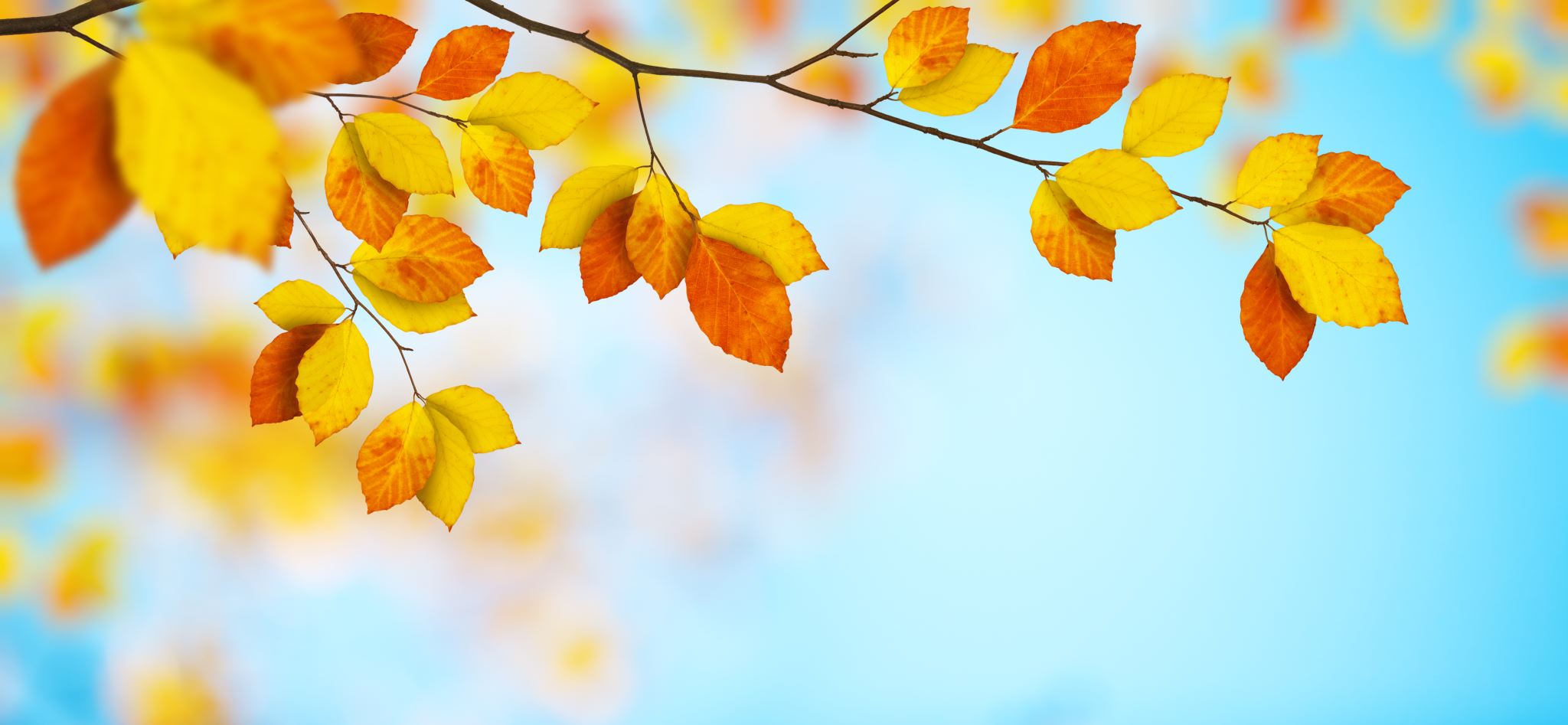 КЛЮЧ 11: ЗНАТЬ ПОДАТЕЛЯ
Сам Иисус молился Отцу: “Сия же есть жизнь вечная, да знают Тебя, единого истинного Бога, и посланного Тобою Иисуса Христа” (Ин. 17:3)
[Speaker Notes: Ключ 11: Знать Подателя.
 
Мы должны молиться, чтобы знать Подателя. Сам Иисус молился Отцу: “Сия же есть жизнь вечная, да знают Тебя, единого истинного Бога, и посланного Тобою Иисуса Христа” (Ин. 17:3) 
 
Наша основная цель в молитве – познание Подателя. Бог это не волшебник, живущий на небесах, который только и ждет, чтобы исполнить все по нашему списку и послать дождь благословений. Он ищет нашей любви, посвящения и восхищения. Вот почему в Пс. 36:4 говорится: “Утешайся Господом, и Он исполнит желания сердца твоего”.]
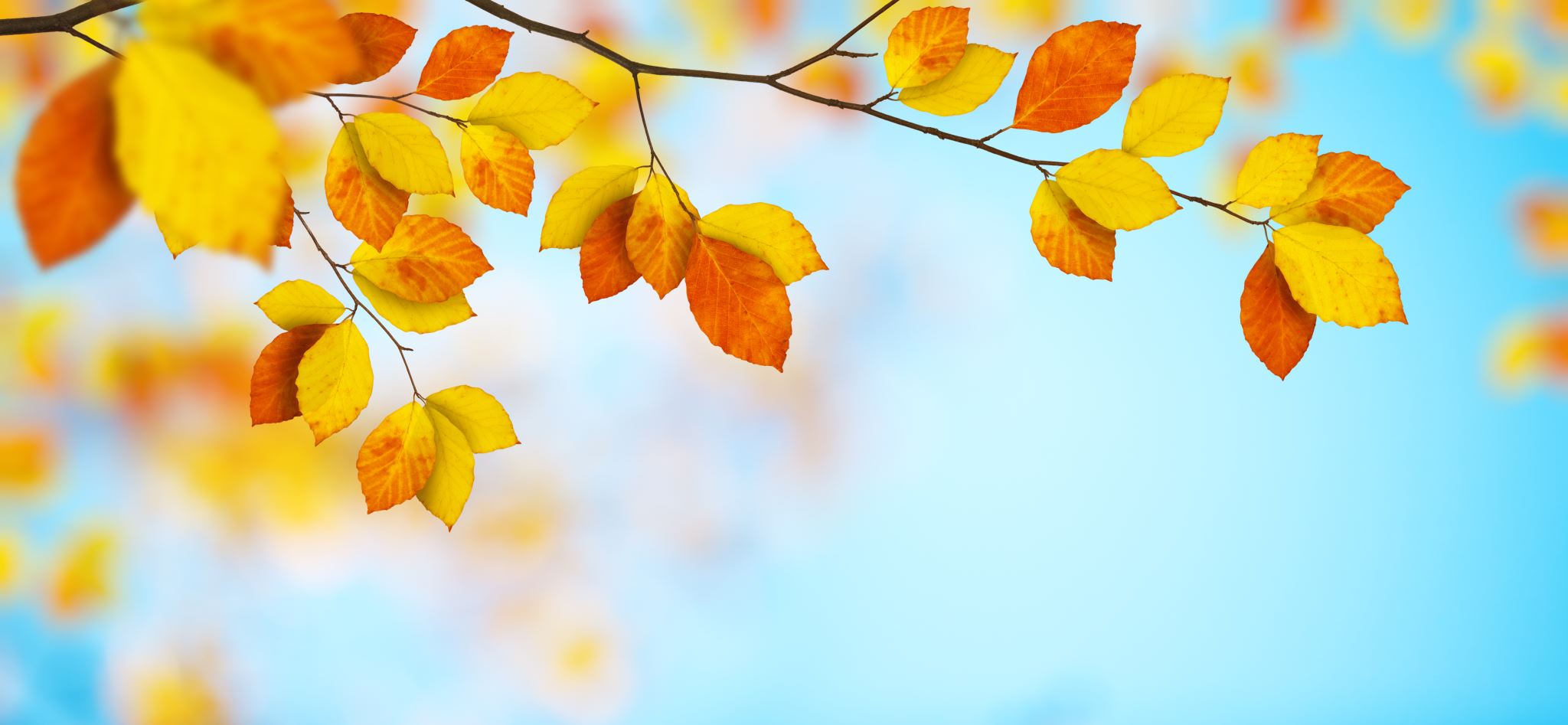 KEY 12: С НАСТОЙЧИВОСТЬЮ
“Не следует опасаться, что Господь пренебрежет молитвами Своего народа. Опасность заключается в том, что в искушениях и в горестях люди могут пасть духом, разочароваться и утратить настойчивость в молитве.”
Наглядные уроки Христа, с. 175
[Speaker Notes: Ключ 12: С настойчивостью.
 
И последнее, если мы хотим получить ответ на свои молитвы, то нужно молиться с постоянством и настойчивостью. Нельзя останавливаться, когда мы устаем от молитв или когда молитвы кажутся безнадежными, но мы должны молиться до тех пор, пока не поймем, какой ответ дан на молитву. Вдохновенная писательница делится с нами: “Настойчивость в молитве — важное условие для получения просимого.” 
 
Вот почему Иисус учил нас: “Просите… Ищите… Стучите” (Мф. 7:7) и продолжайте стучать! Вот почему вдова получила награду за свои молитвы, прийдя к несправедливому судье (Лк. 18). Она продолжала стучать, настаивала и такого жемтерпения хочет от нас Бог – чтобы мы не сдавались, а продолжали стучать! 
 
Эллен Уайт написала мудрые слова: “Не следует опасаться, что Господь пренебрежет молитвами Своего народа. Опасность заключается в том, что в искушениях и в горестях люди могут пасть духом, разочароваться и утратить настойчивость в молитве.”
 
Бог не пытается осложнить молитву. Он ищет людей, которые отчаянно нуждаются в Нем и ищут Его, чтобы когда они найдут Его, следовать за Ним до конца. 

Давайте сегодня будем молиться о более глубоком посвящении. Давайте будем опираться на обетования об излитии благословений, которые Бог готов послать тем, кто всерьез принимает Его слова! Давайте встанем на колени и будем искренне молиться!

Путь ко Христу, с. 97
Наглядные уроки Христа, с. 175]